Chào mừng các em đến với tiết học môn Toán
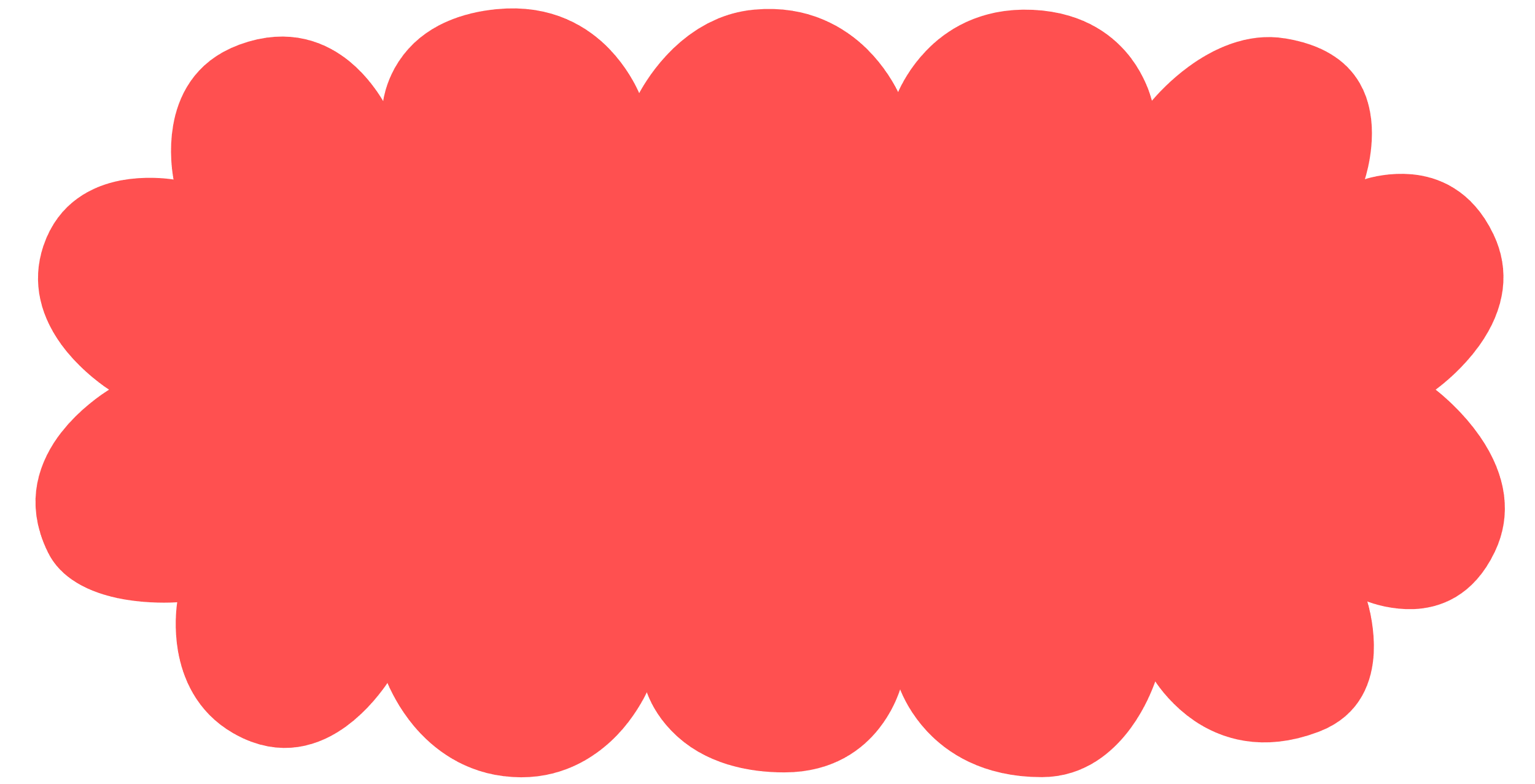 ĐỐ BẠN
Hãy chỉ một ngày bất kì trong tờ lịch tháng 11, đọc thứ, ngày, tháng của  ngày đó
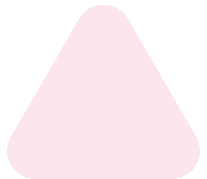 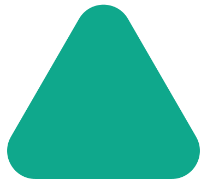 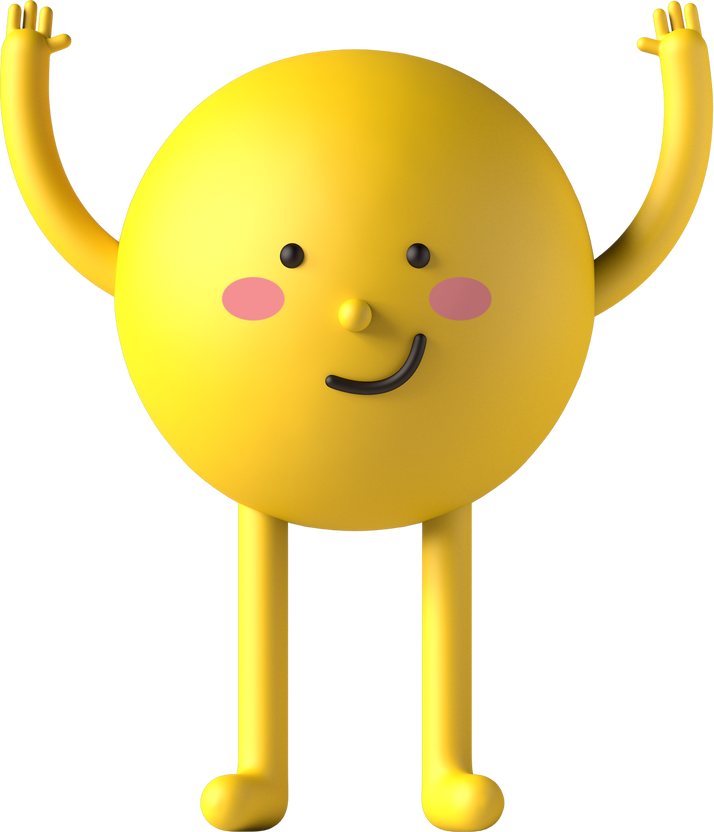 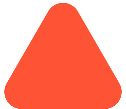 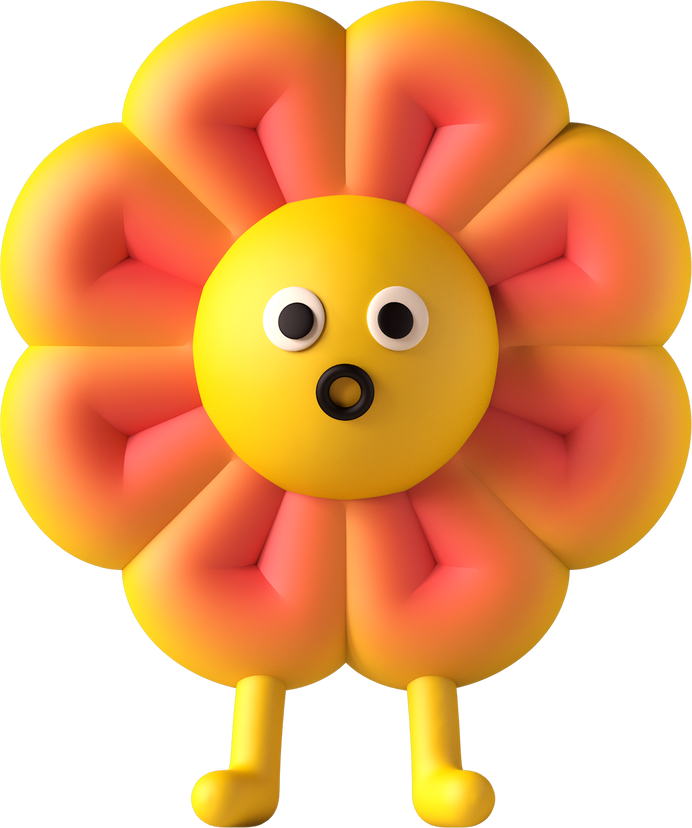 TOÁN 2
Tập 2
Tuần 24
Bài 69: Ngày – Tháng – Tiết 2
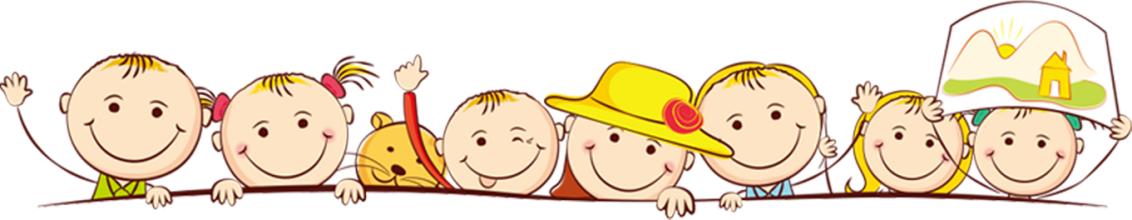 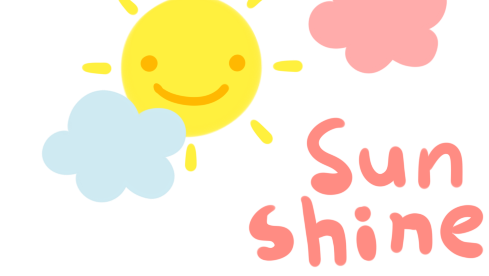 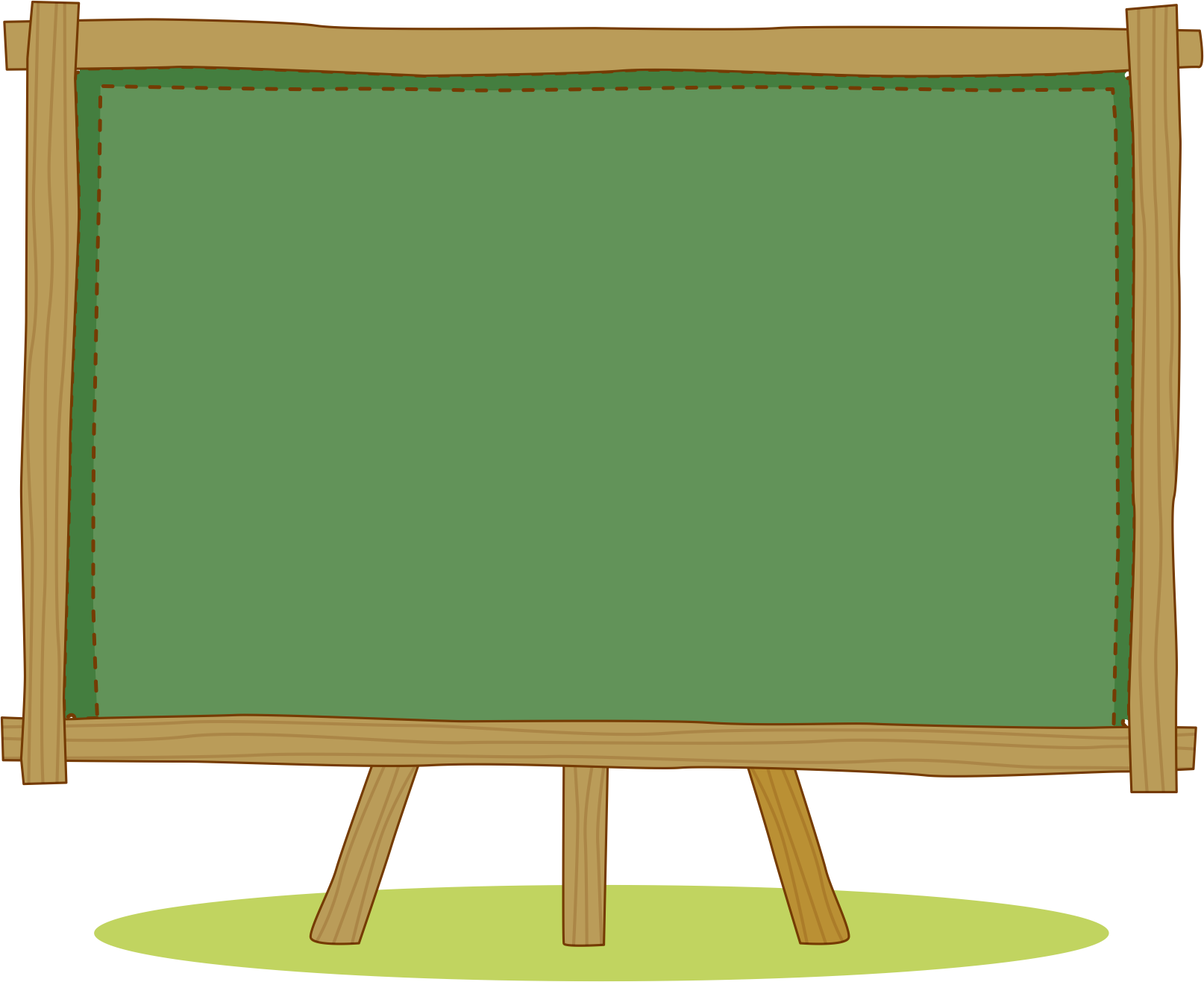 LUYỆN TẬP – 
THỰC HÀNH
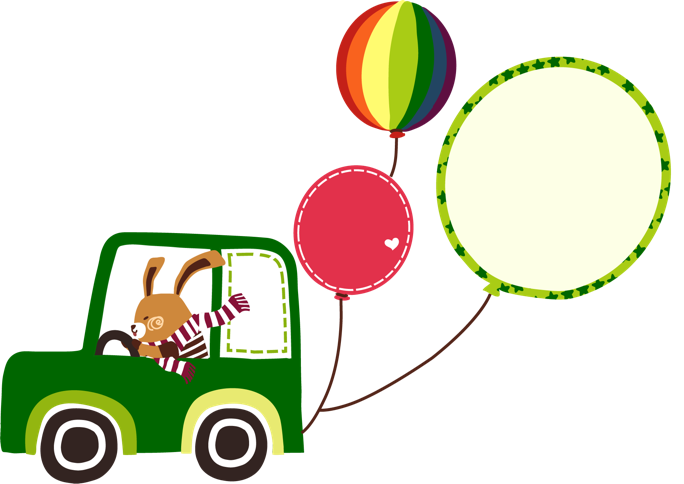 Xem lịch dự báo thời thiết trong tháng 7, trả lời các câu hỏi:
3
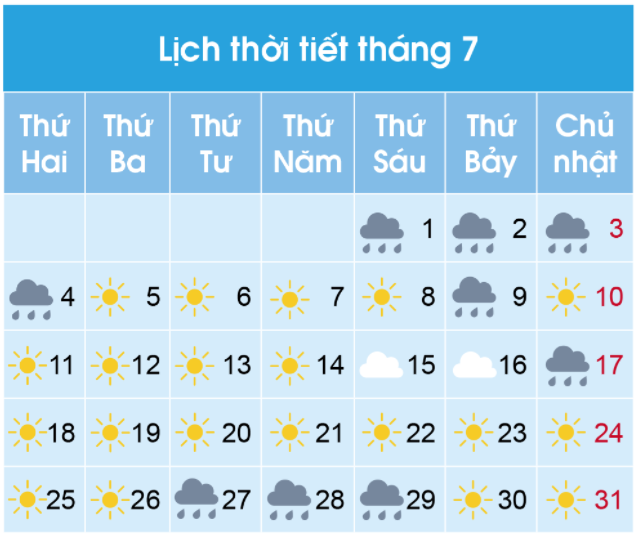 a) Những ngày nào có thể có mưa?
b) Hồng muốn chọn một tuần có  
    nhiều ngày có thể nắng để đi du 
    lịch biển. Hỏi Hồng nên chọn từ    
    ngày nào đến này nào?
Ngày 1, 2, 3, 4, 9, 17, 27, 28, 29.
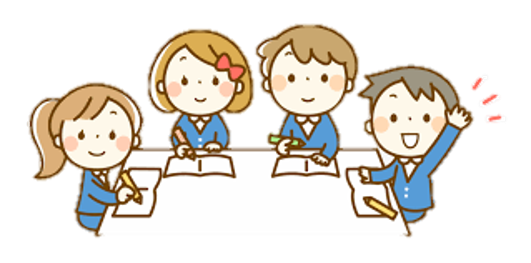 Từ ngày 18 đến ngày 24.
THẢO LUẬN NHÓM 4
Lấy một tờ lịch tháng rồi đánh dấu và ghi chú những ngày có sự kiện đặc biệt trong tờ lịch của em.
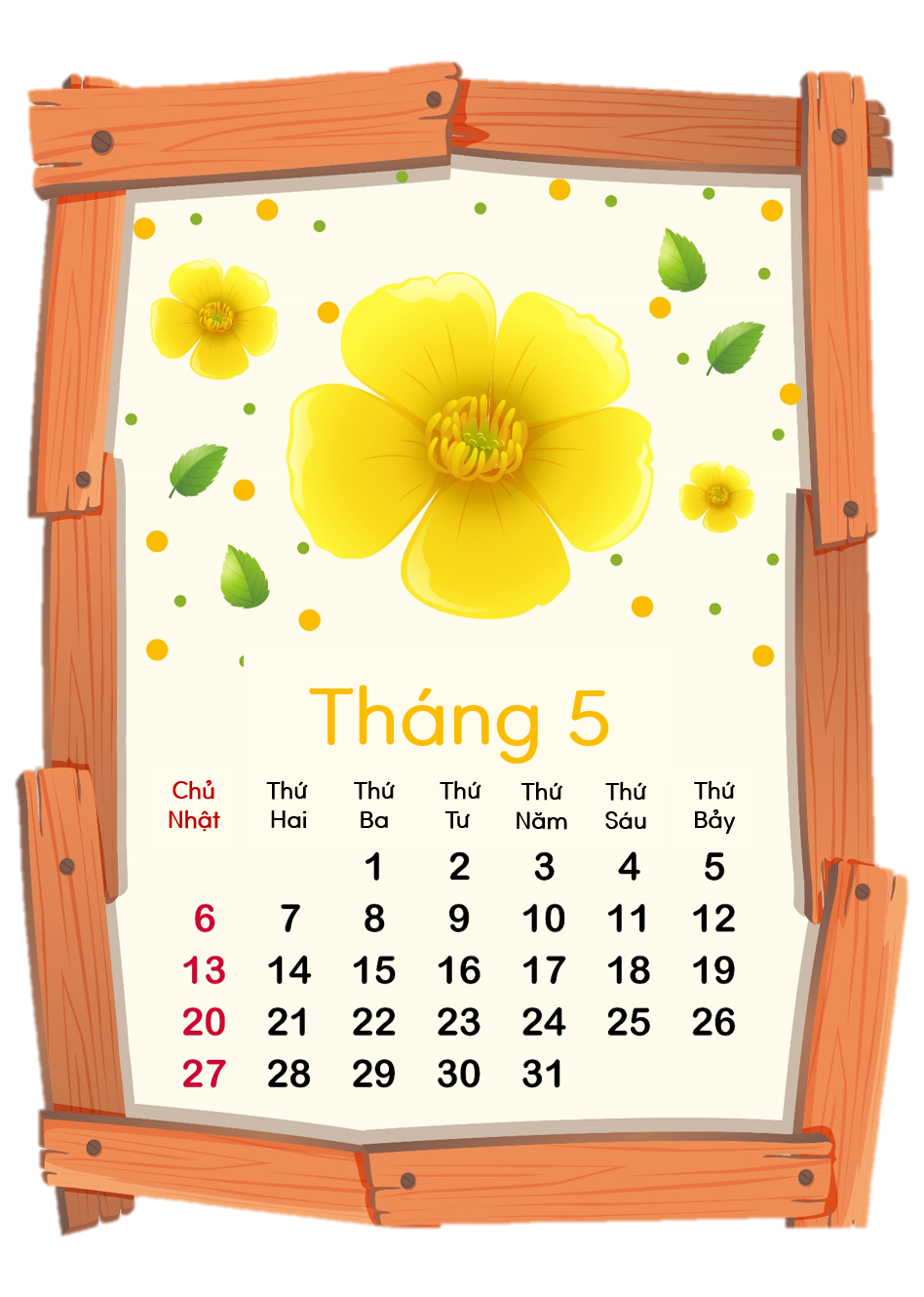 Tháng 5 có những ngày lễ:
- Ngày 1 - 5: Ngày Quốc tế Lao động. 
- Ngày 7 - 5: Kỷ niệm chiến thắng Điện Biên Phủ. 
- Ngày15 - 5: Kỷ niệm ngày thành lập Đội.
- Ngày 19 - 5: Kỷ niệm ngày sinh nhật Bác.
4
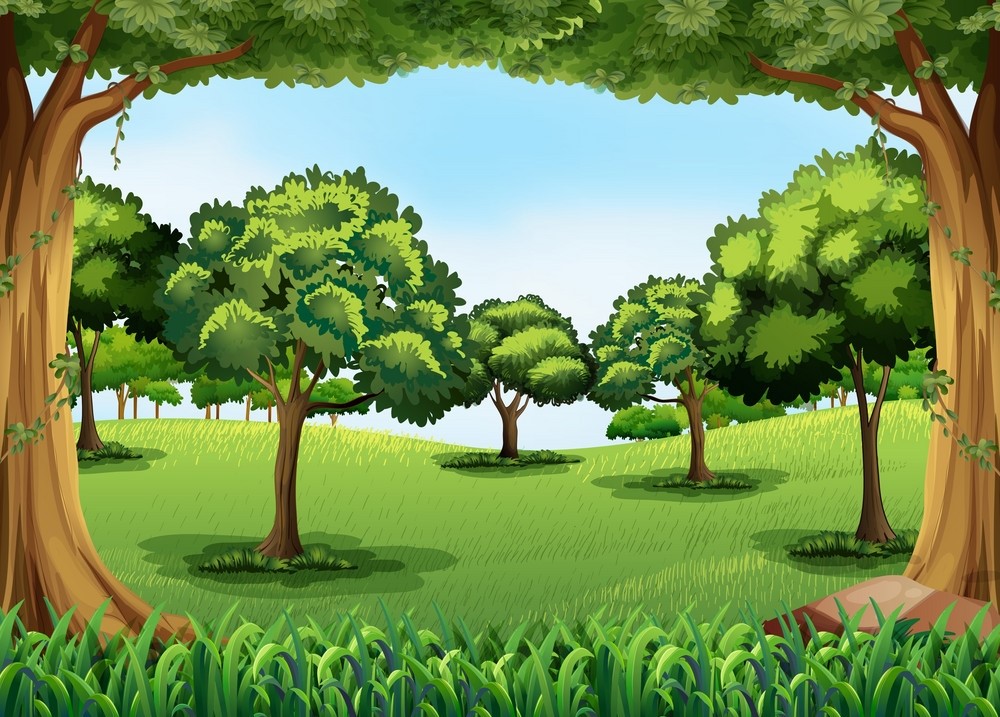 Trò chơi
SÓC NÂU TÌM HẠT DẺ
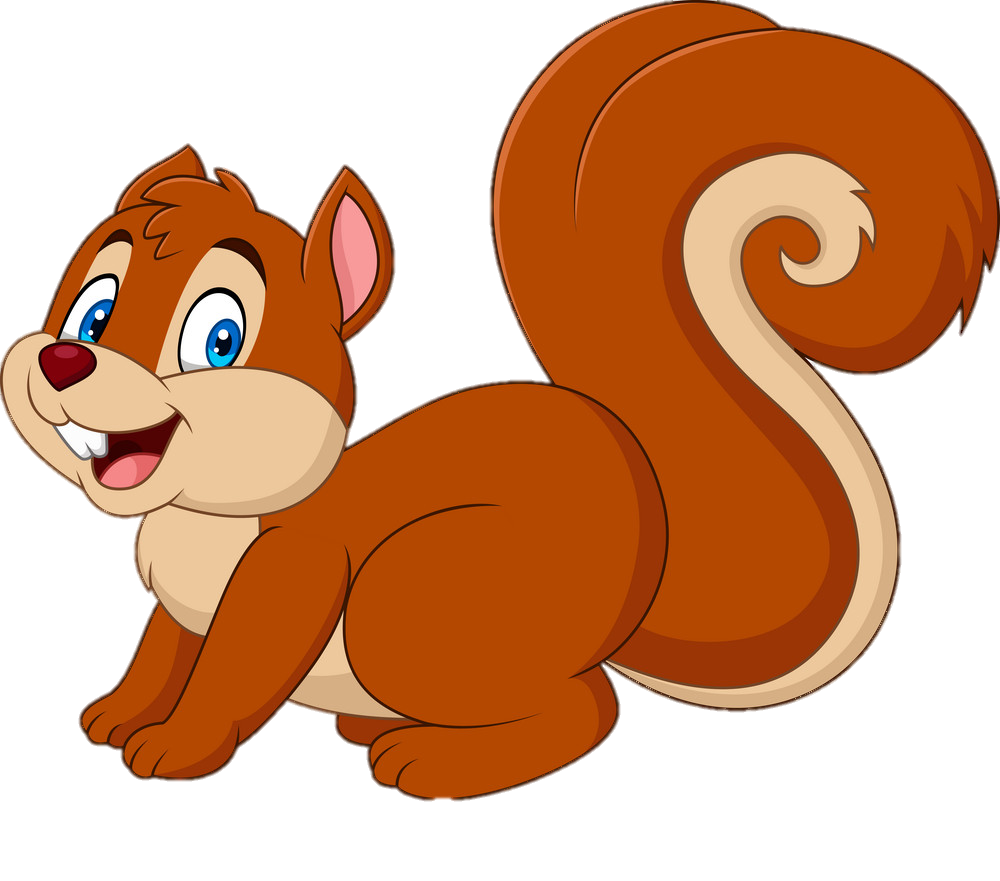 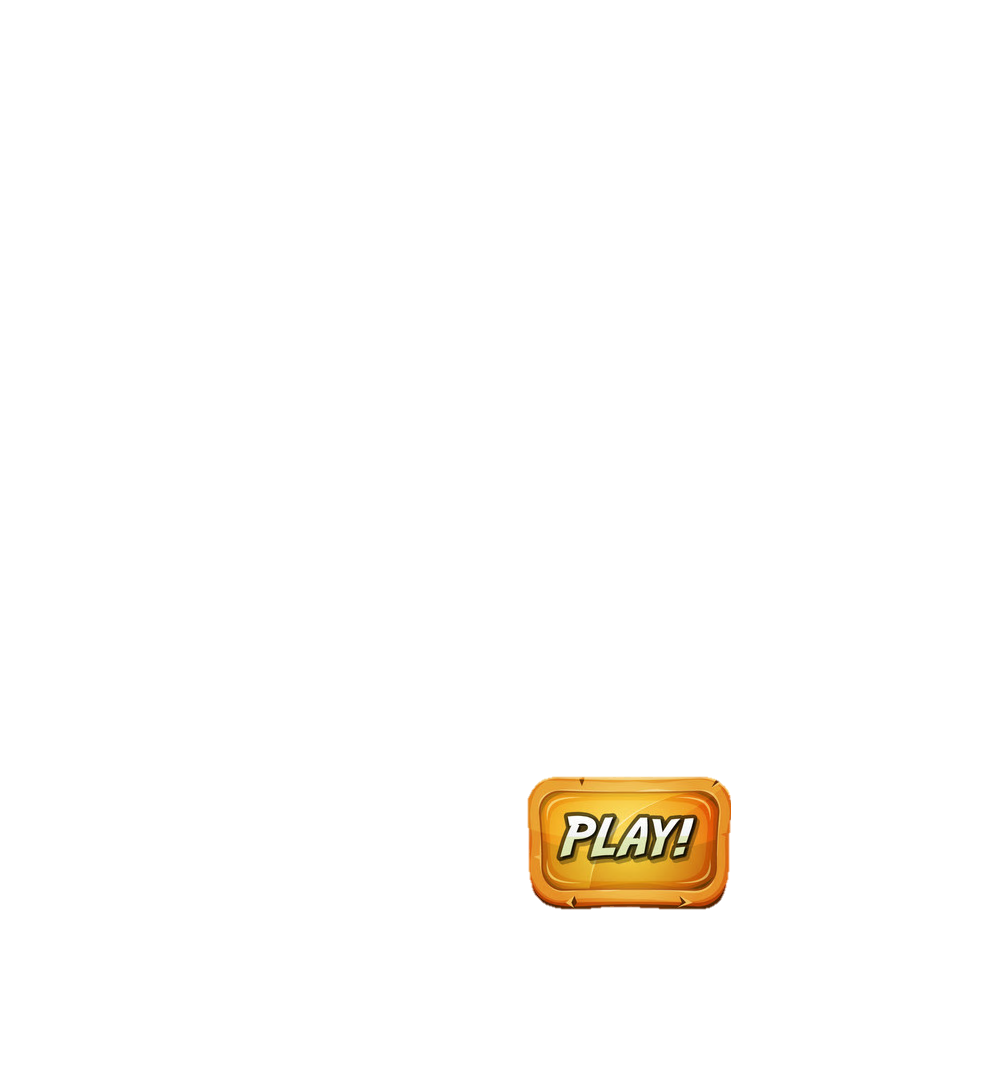 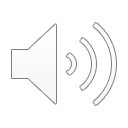 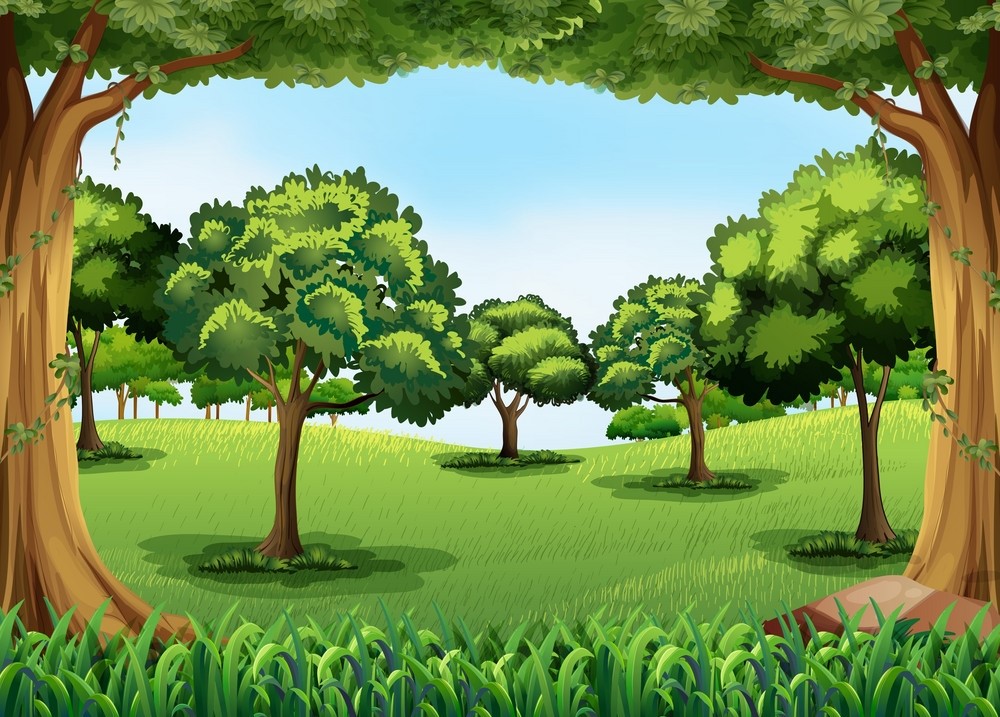 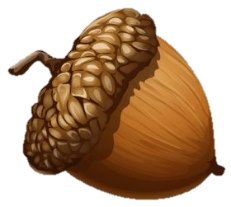 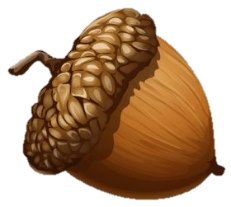 4
5
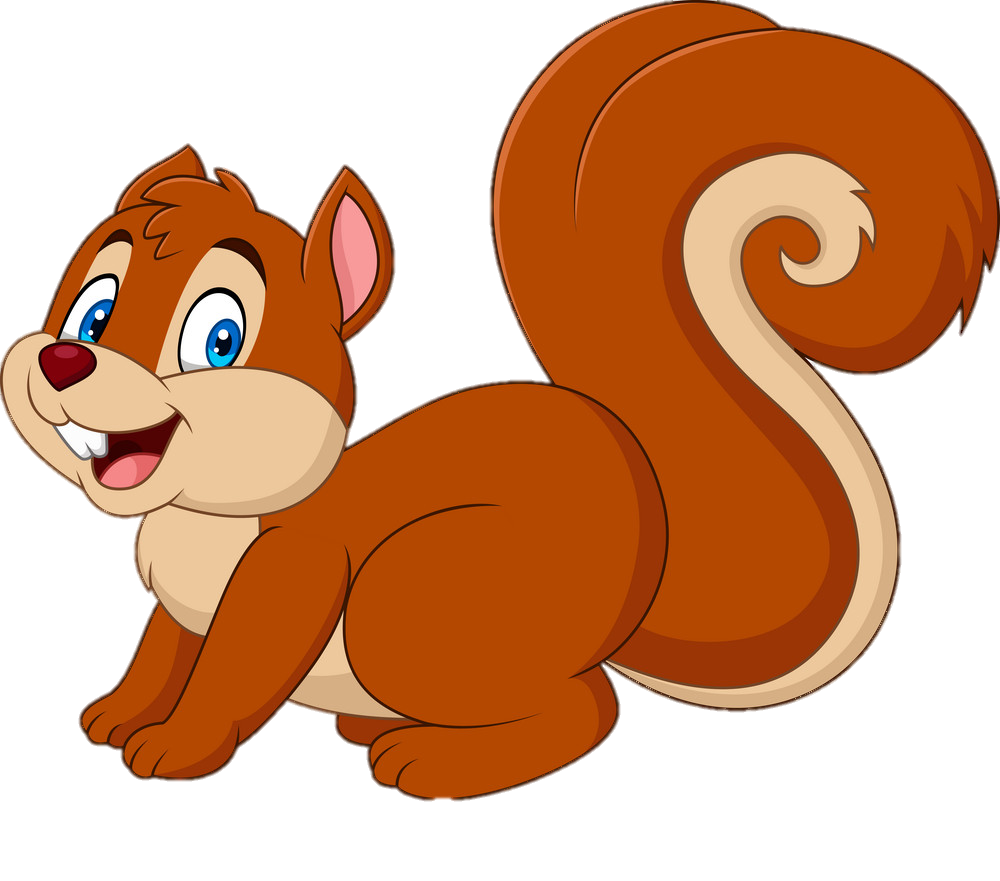 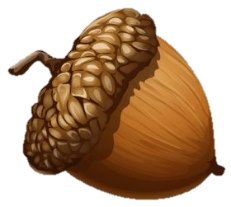 1
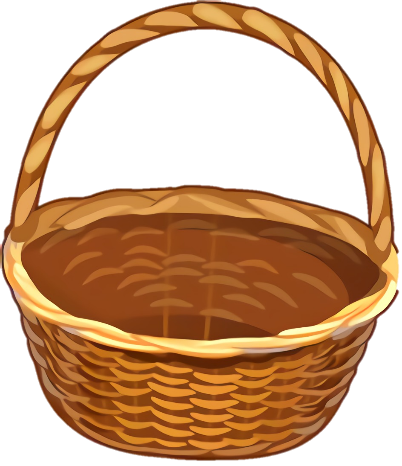 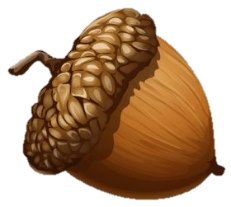 3
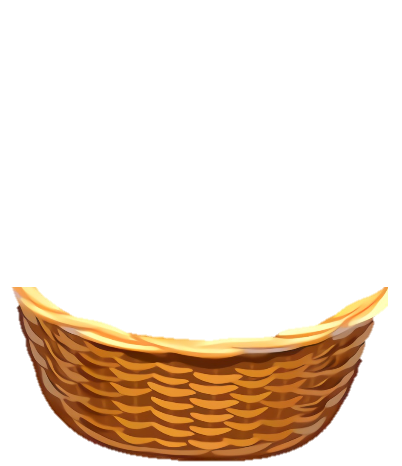 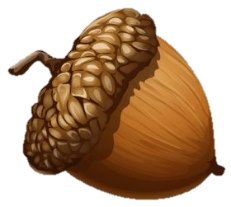 2
[Speaker Notes: Trong khu rừng có rất nhiều hạt dẻ, chúng ta hãy cùng giúp bạn sóc nhặt hạt dẻ bẳng cách trả lời đúng các câu hỏi của cô nhé
Cô khen các em đã nhớ và biết cách sử dụng các đồ dùng học tập của môn Toán.
click con sóc để đến slide thư giãn]
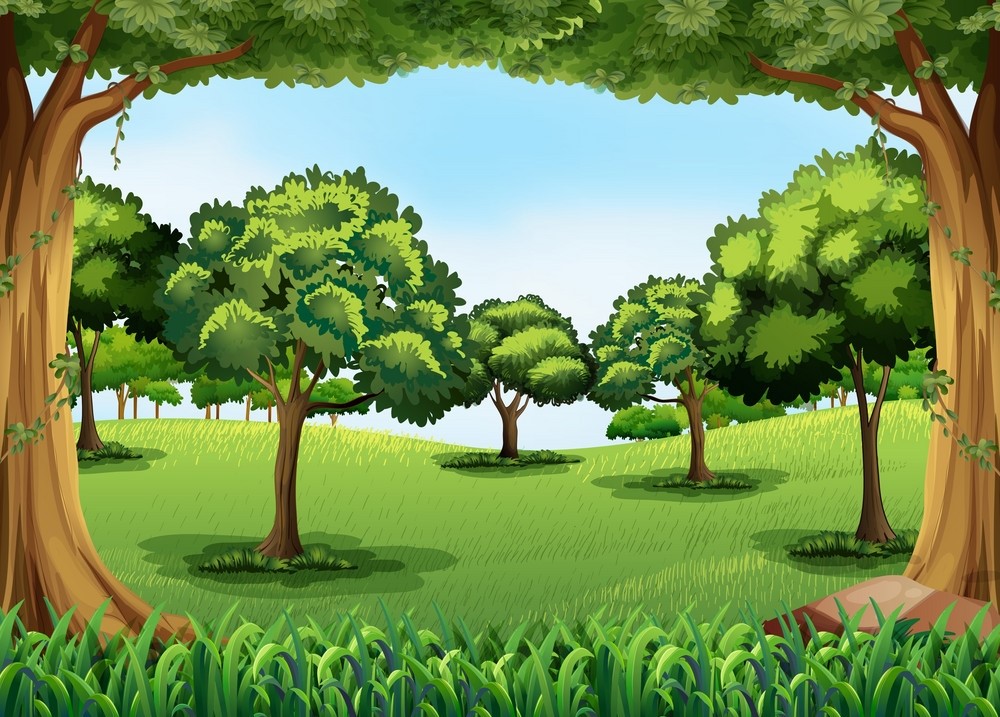 Hết giờ
1
3
2
4
5
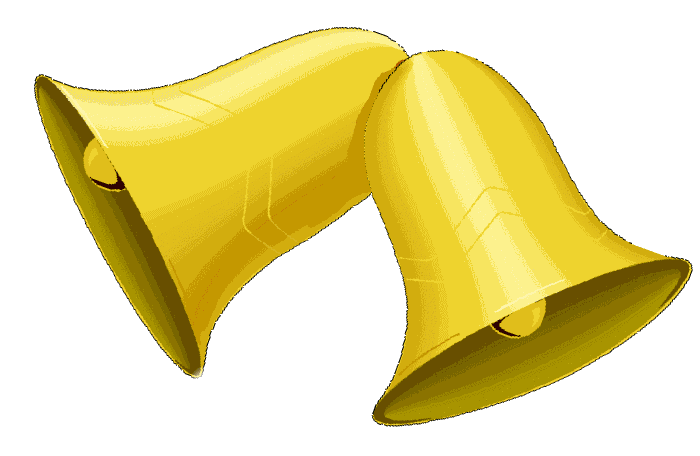 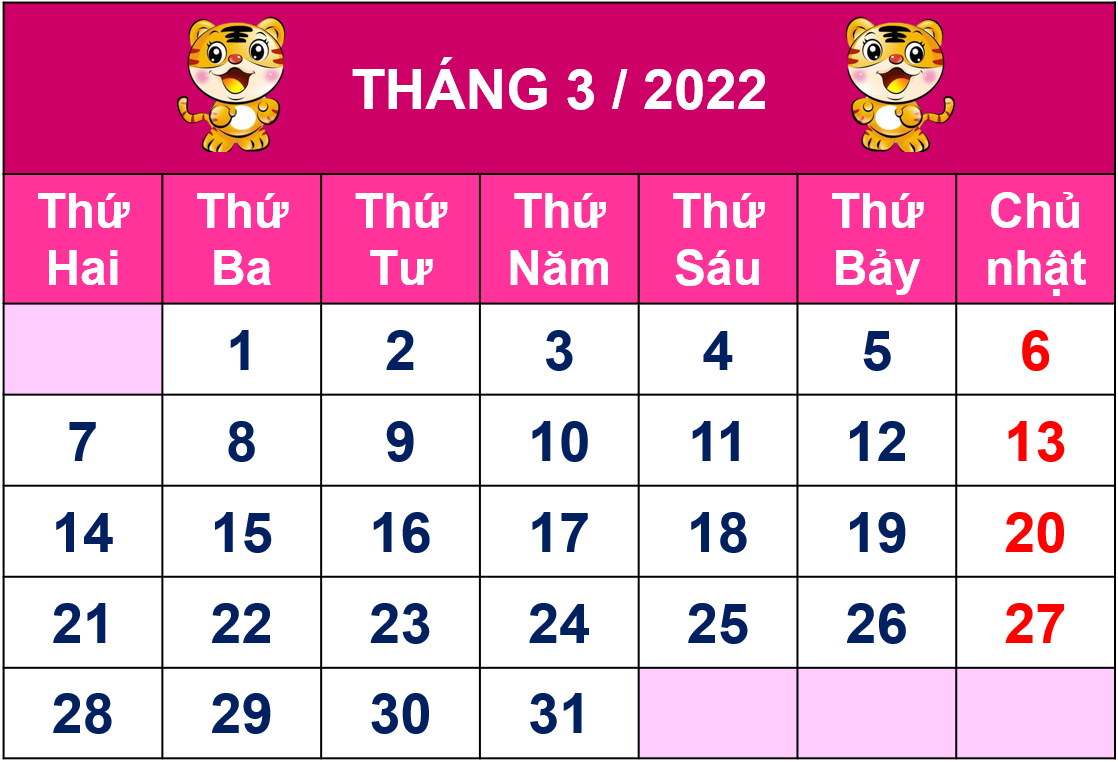 Đây là tờ lịch của tháng nào?
Câu 1
Tháng 3
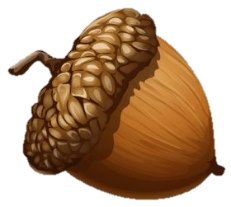 [Speaker Notes: Gọi HS nhắc lại tên từng cuốn sách]
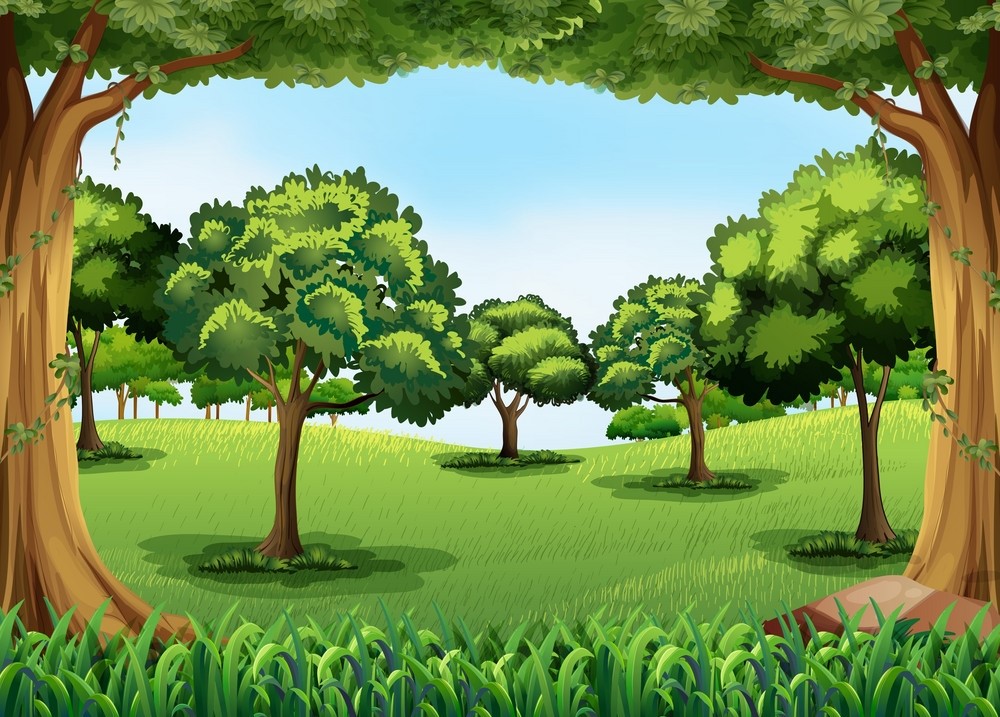 Hết giờ
1
3
2
4
5
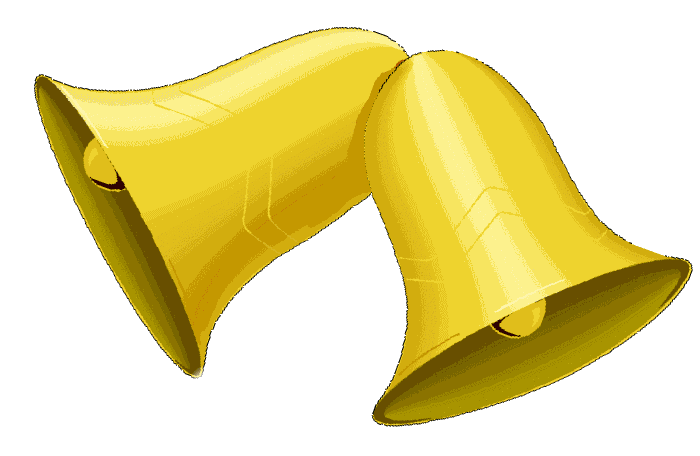 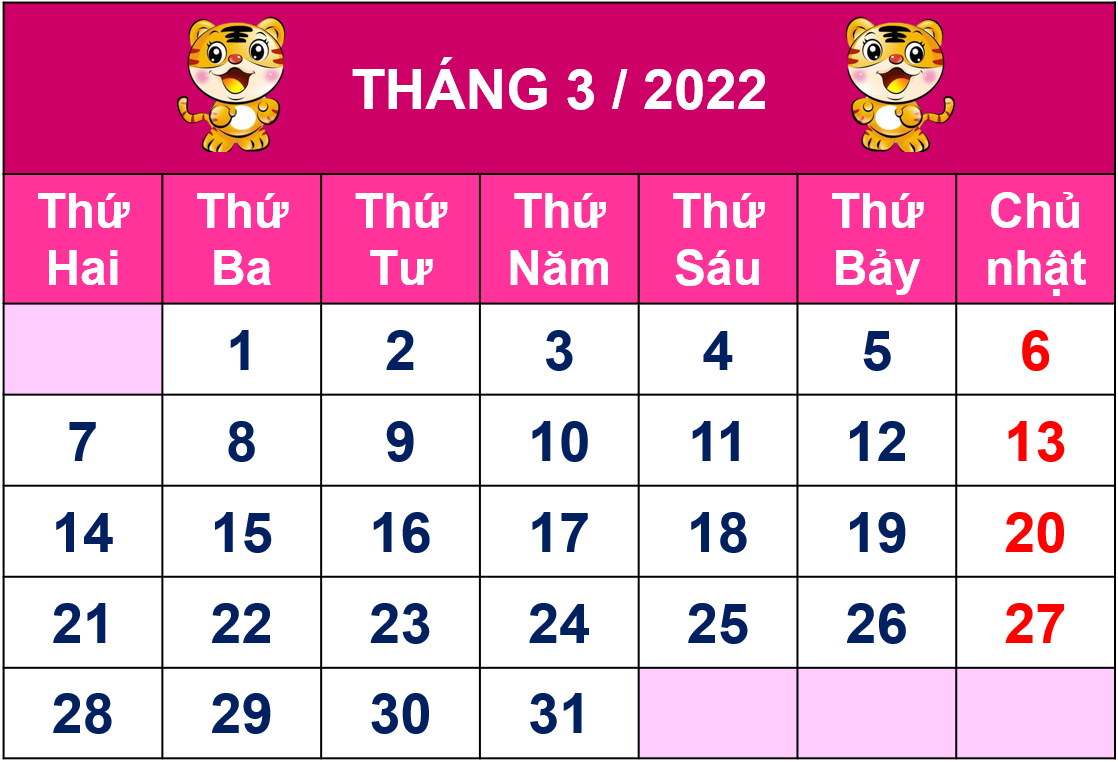 Ngày đầu tiên của tháng Ba 
là thứ mấy?
Câu 2
Thứ Ba
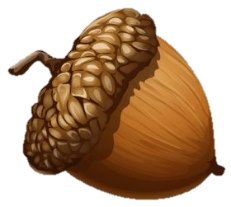 [Speaker Notes: Gọi HS nhắc lại tên từng cuốn sách]
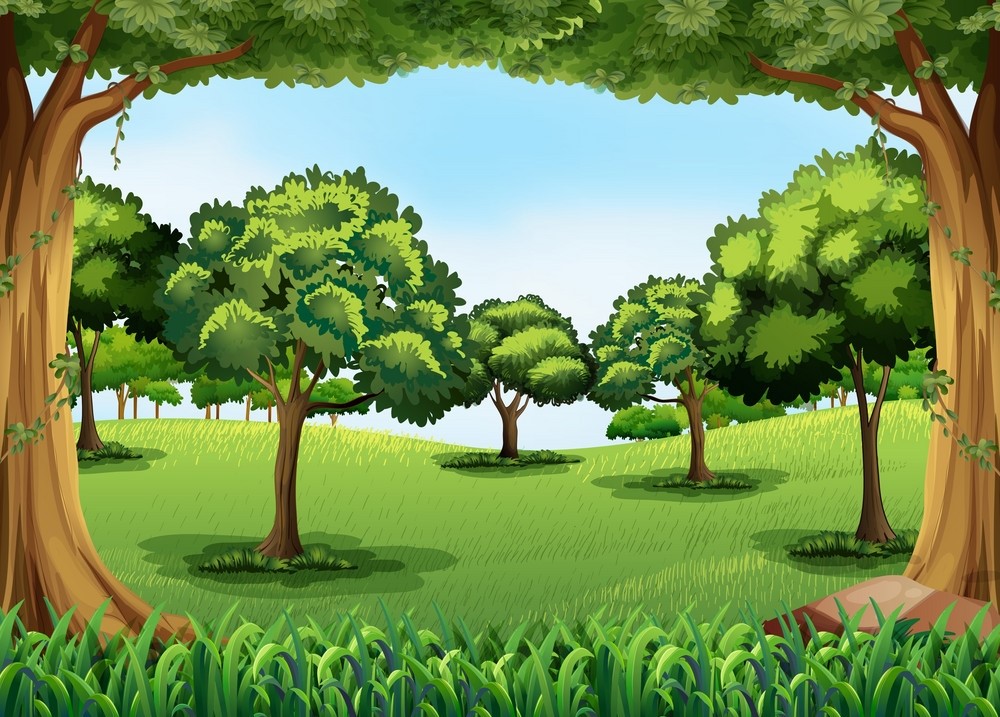 Hết giờ
1
3
2
4
5
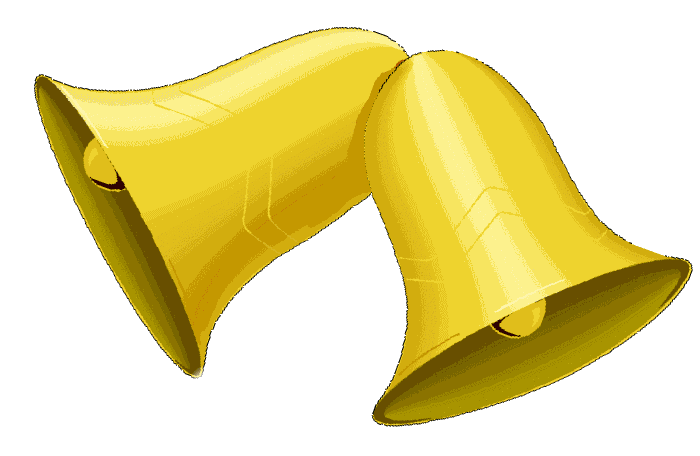 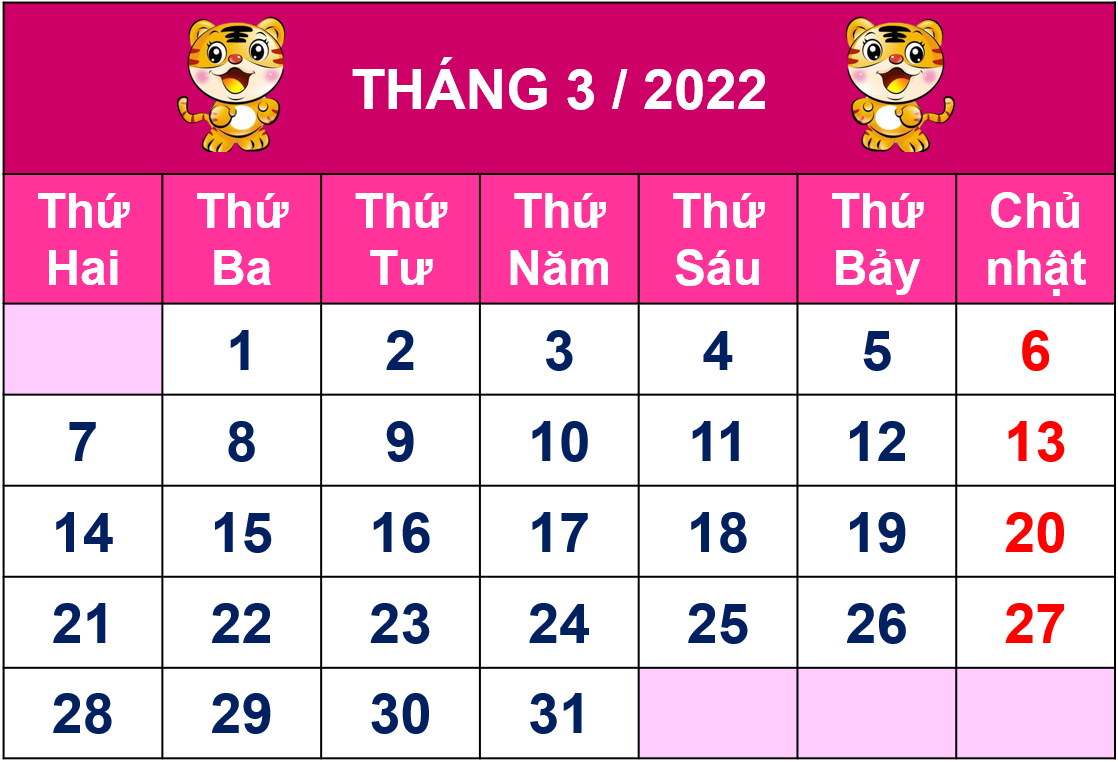 Tháng Ba có bao nhiêu ngày?
Câu 3
31 ngày
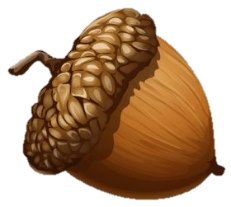 [Speaker Notes: Gọi HS nhắc lại tên từng cuốn sách]
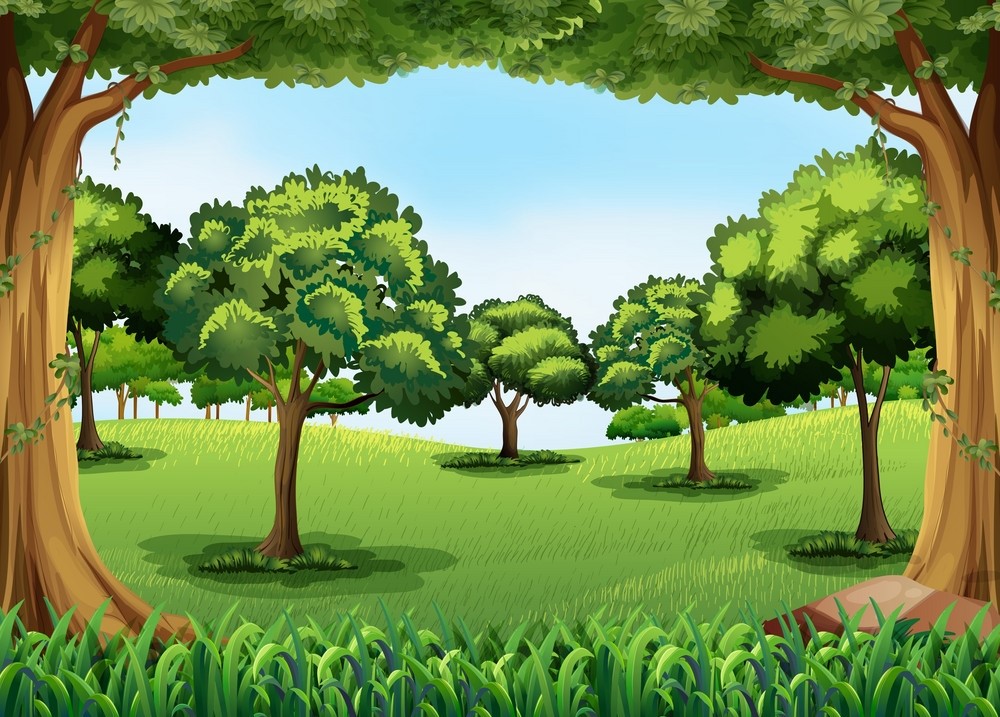 Hết giờ
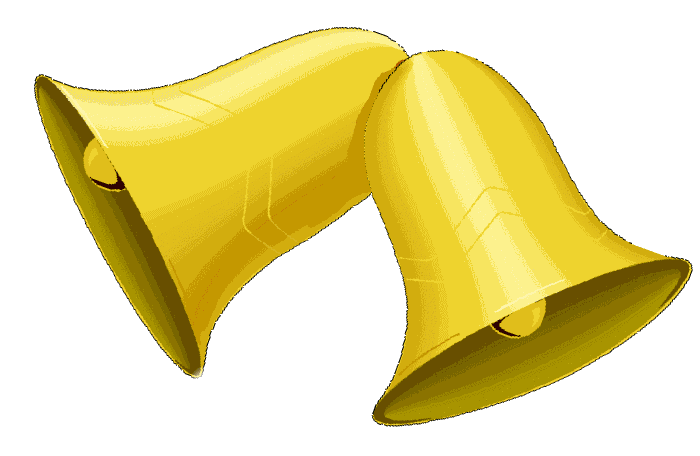 1
3
2
4
5
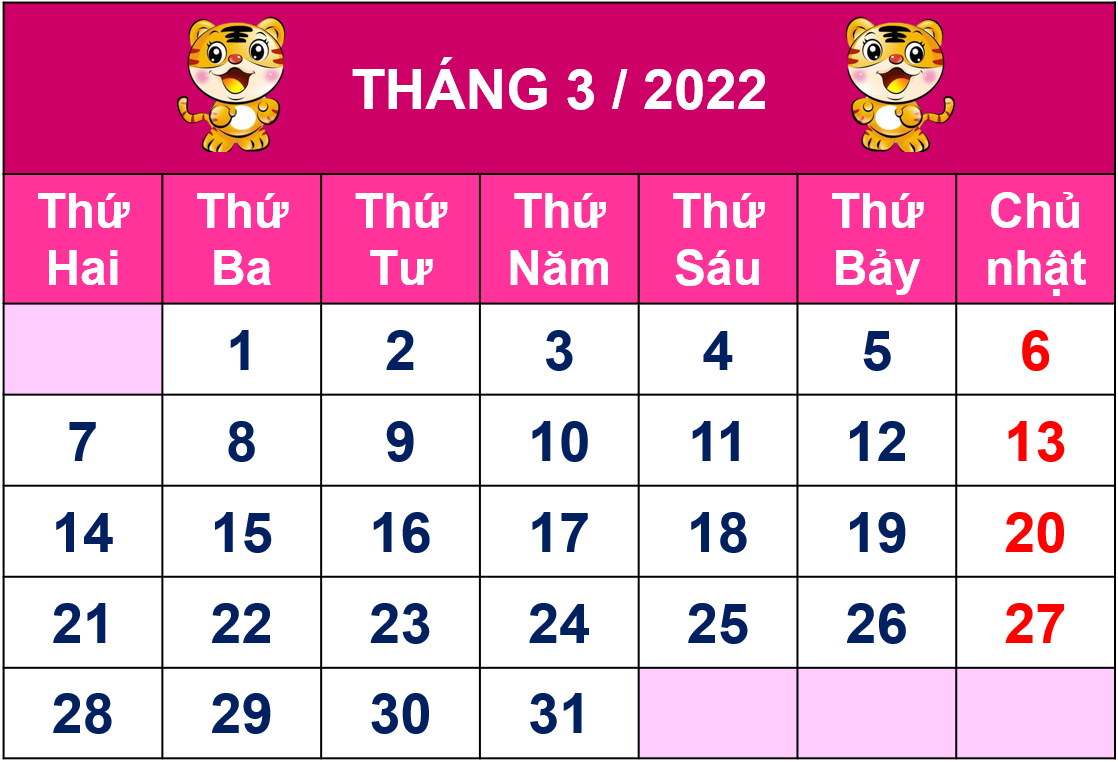 Trong tháng 3 có mấy ngày Chủ nhật?
Câu 4
Có 4 ngày chủ nhật
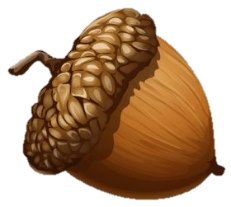 [Speaker Notes: Gọi HS nhắc lại tên từng cuốn sách]
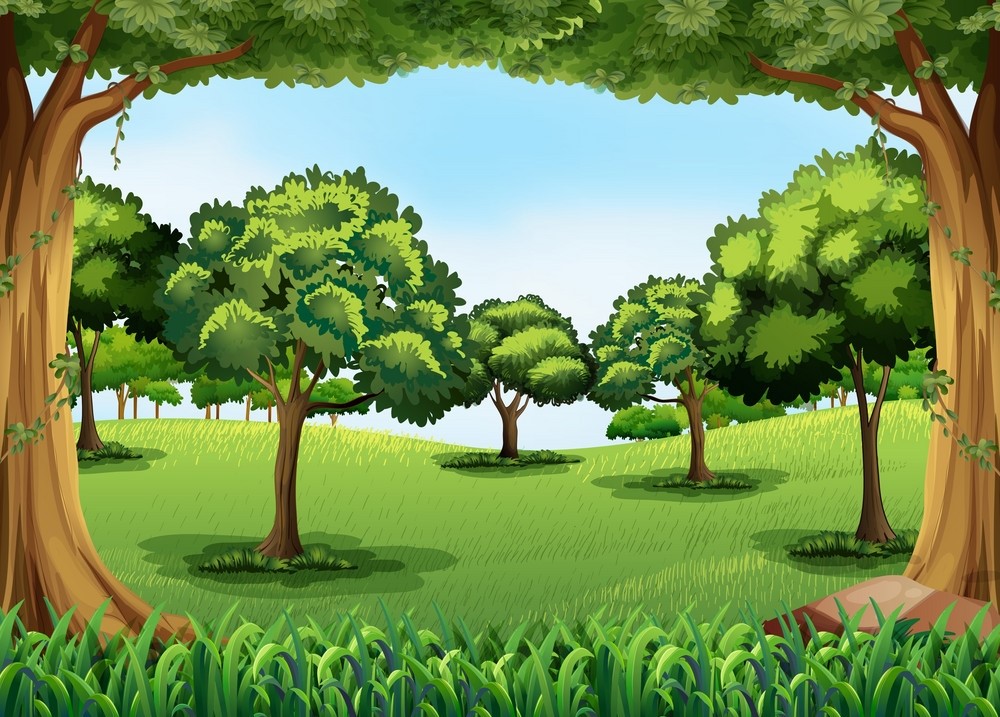 Hết giờ
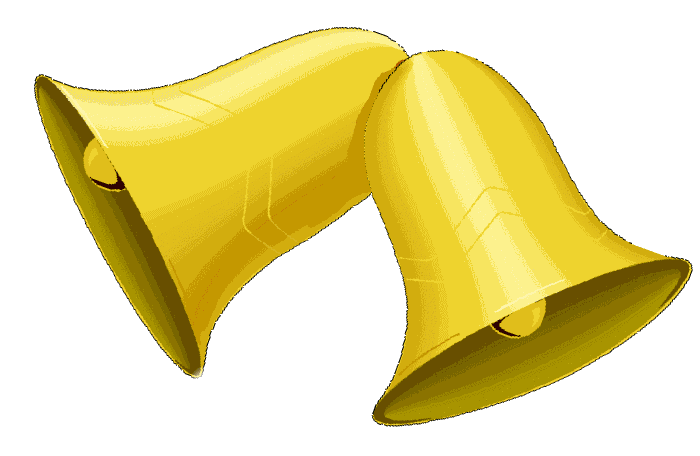 1
3
2
4
5
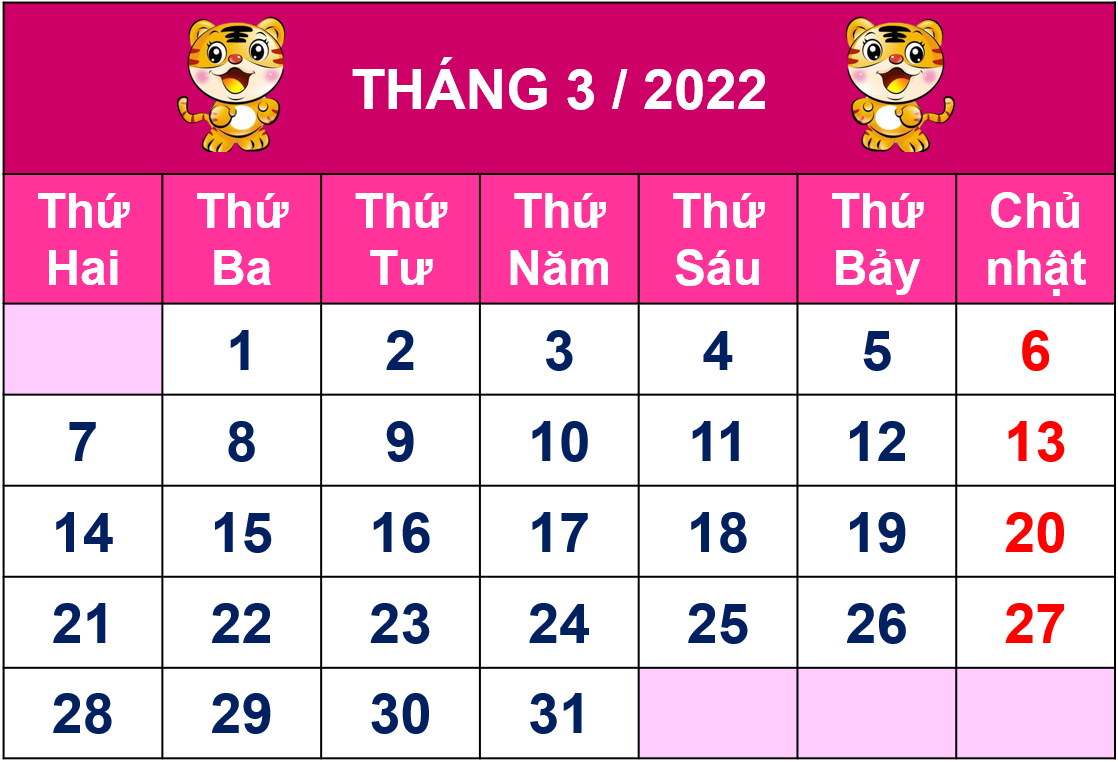 Thứ Tư tuần này là ngày 23 tháng 3. Thứ tư tuần sau là ngày nào?
Câu 5
Ngày 30
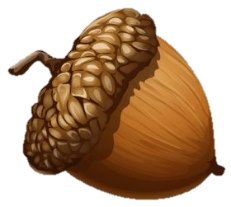 [Speaker Notes: Gọi HS nhắc lại tên từng cuốn sách]
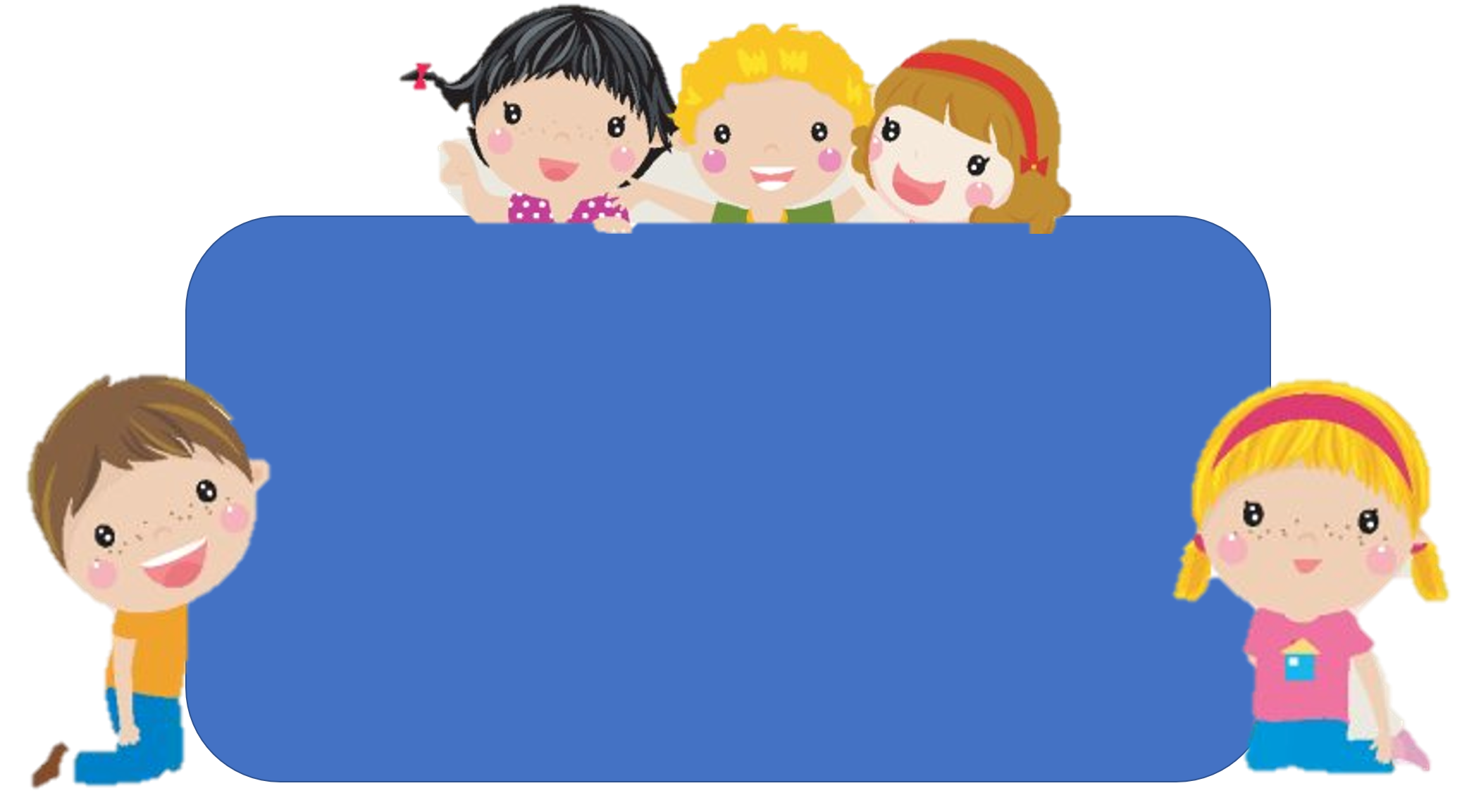 Để có thể làm tốt các bài tập trên em nhắn bạn điều gì?
Bài học hôm nay em biết thêm được điều gì?
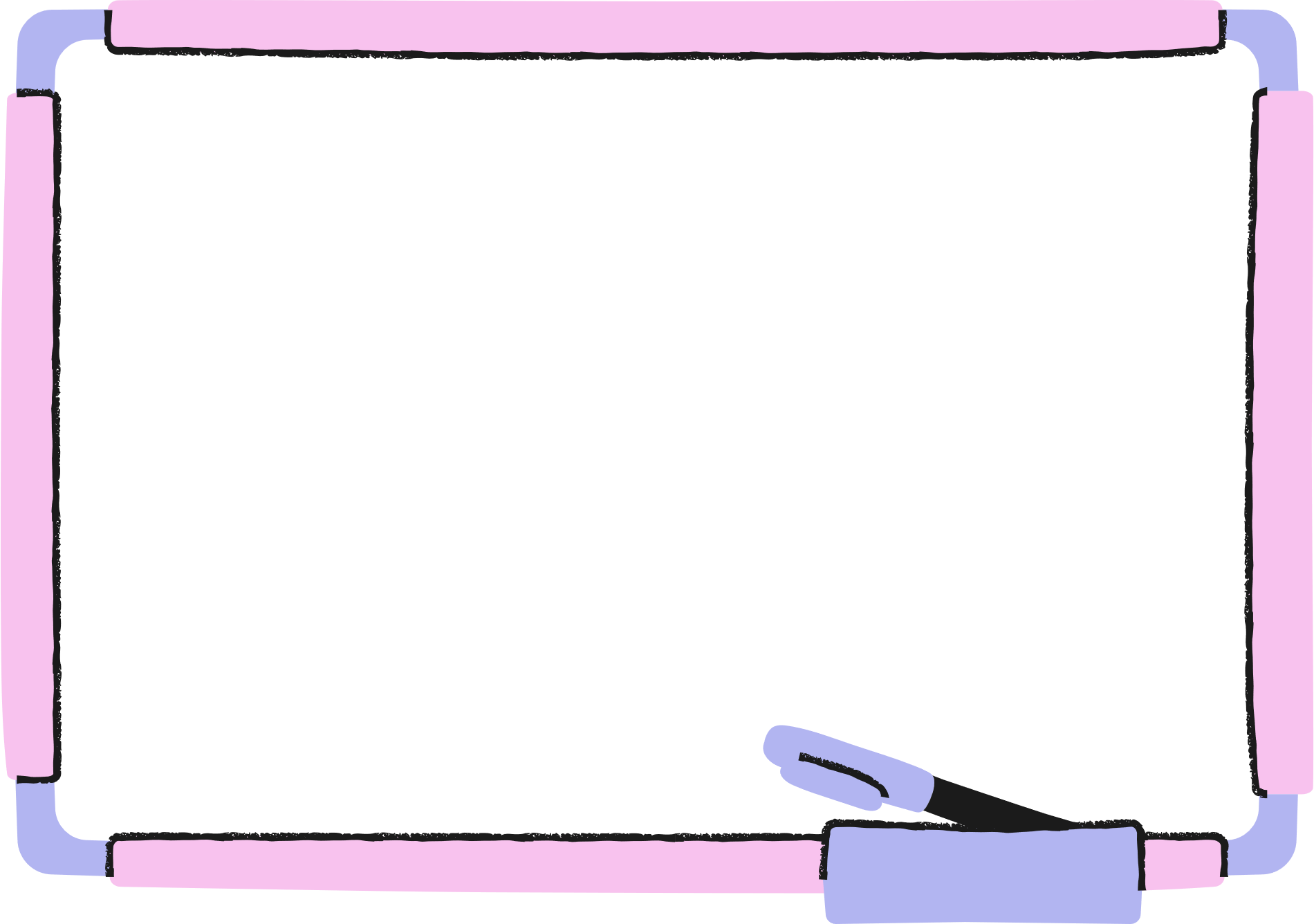 DẶN DÒ
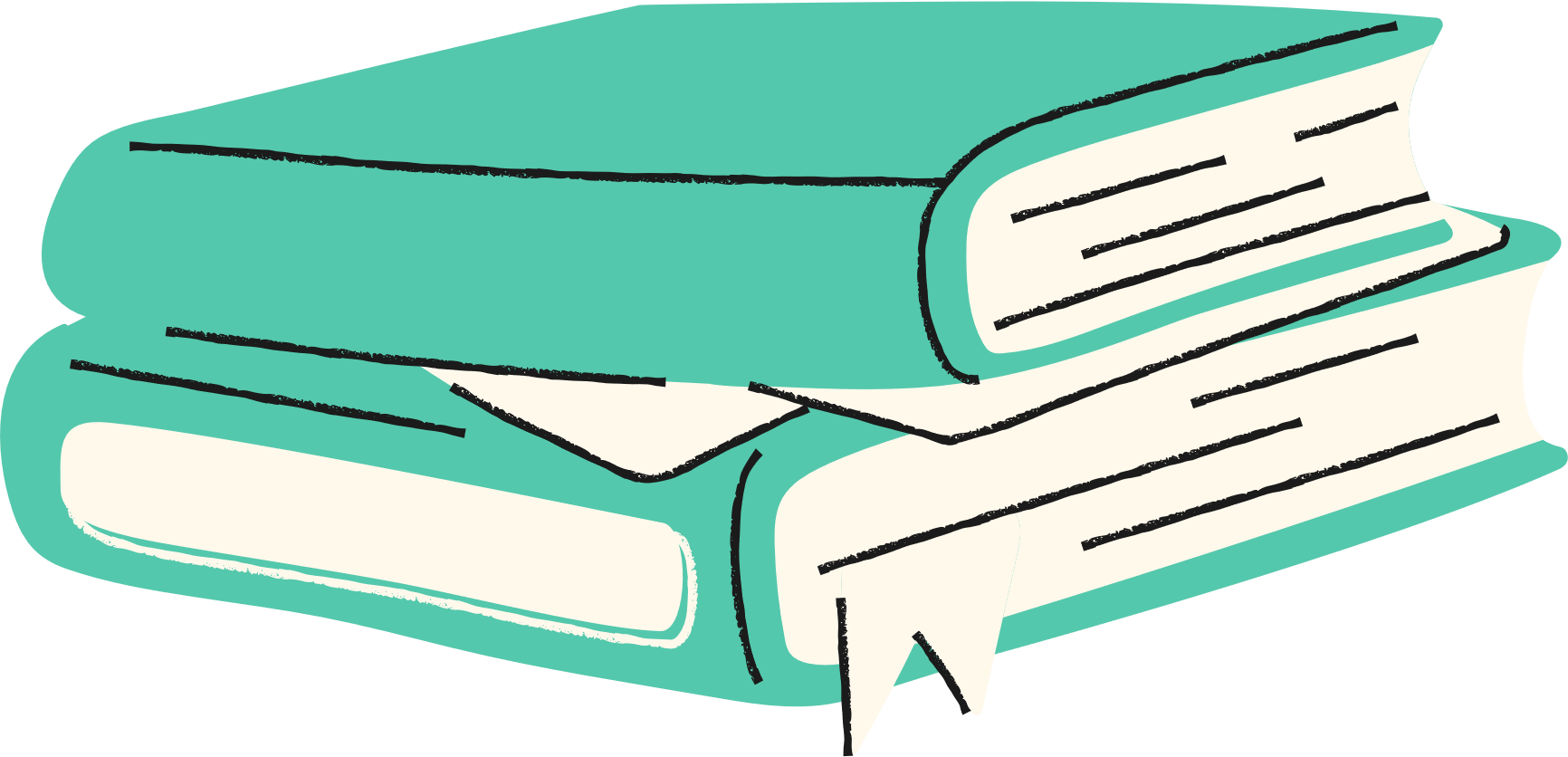 Tạm biệt và hẹn gặp lại các em vào tiết học sau.